SEREBRAL PALSi
Serebral Palsi, İlk kez 1862 yılında Prof. William Little tarafından tanımlanmıştır
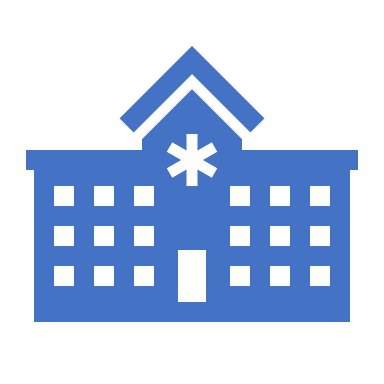 SP bir hastalık değil, kalıcı ama ilerleyici olmayan bir tablodur.
SP’ li çocuk, beynindeki hasar ile gelişmek zorundadır.
GÖRÜLME SIKLIĞI
TÜRKİYE’DE BU ORANIN FAZLA OLMASININ NEDENLERİ
DOĞUM ÖNCESİ NEDENLER
Doktor kontrolünün olmaması
Annenin hamileliği sırasında özellikle ilk 3 ayda geçirilen hastalıklar (kızamıkçık, su çiçeği), ilaçlar, kazalar
DOĞUM ÖNCESİ NEDENLER
DOĞUM ÖNCESİ NEDENLER
Hamilelikte kanama
Hamilelikte kan basıncı yükselmesi /aşırı  düşmesi
DOĞUM SIRASINDAKİ NEDENLER
DOĞUM SONRASI NEDENLER
1 AYLIK BEBEKTE
Devamlı uykulu olma ya da uyuyamama
Emme bozukluğu
Aşırı kusma
Sürekli ağlama
Etraftan gelen uyarılara cevap vermeme
Havale geçirme
2 AYLIK BEBEKTE
ÇOCUK GELİŞİMİNDE SP OLASILIĞINI DÜŞÜNDÜREBİLECEK BELİRTİLER NELERDİR?
Kaslarda, anorma kas sertlikleri
3 AYLIK BEBEKTE
ÇOCUK GELİŞİMİNDE SP OLASILIĞINI DÜŞÜNDÜREBİLECEK BELİRTİLER NELERDİR?
Gözbebeğinde düzensiz titremeler,
Sırtüstü yattığında baş ve topuklar üzerinde yay gibi durma,
Çevresel uyaranlara tepki vermeme
Yüzüstü önkolları üzerinde kendini destekleyememe
4 - 7 AYLIK BEBEKTE
8 AYLIK BEBEKTE
10 AYLIK BEBEKTE
1 YAŞINDAKİ BEBEKTE
ÖZETLE
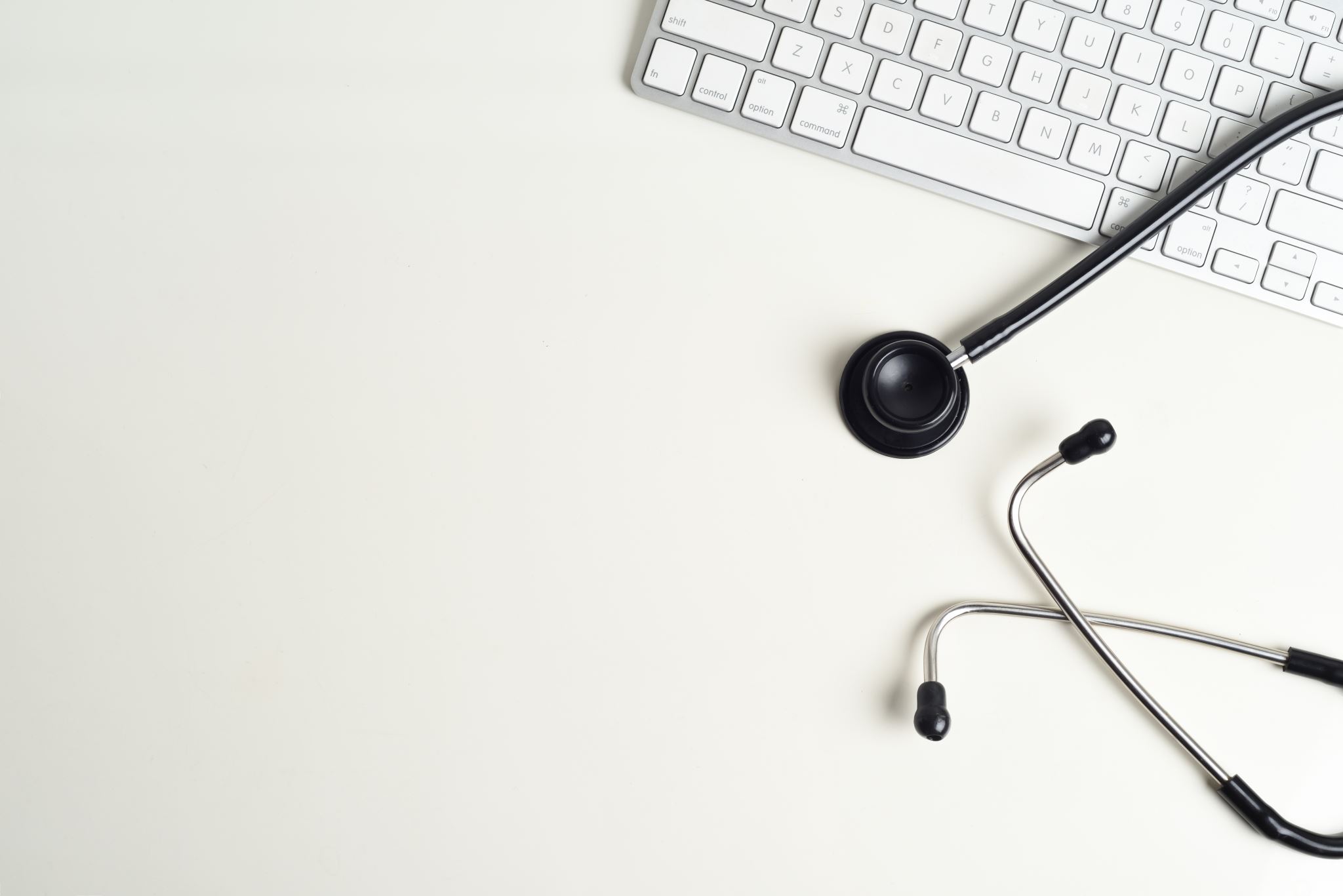 MUTLAKA PEDİATRİK NÖROLOG
TARAFINDAN DEĞERLENDİRİLMELİDİR. HER SP’Lİ ÇOCUK AYNI MIDIR?
HAYIR.
Vücudun etkilenen kısmına göre değişkenlik gösterir .
KAS İSKELET SİSTEMİ SORUNLARI
Serebral Palsİ ve Eşlik Eden Durumlar
Serebral Palsİ ve Eşlik Eden Durumlar
Serebral Palsİ ve Eşlik Eden Durumlar
Serebral Palsİ ve Eşlik Eden Durumlar
TEDAVİSİ NASILDIR?
TEDAVİSİ NASILDIR?
TEDAVİ EKİBİ
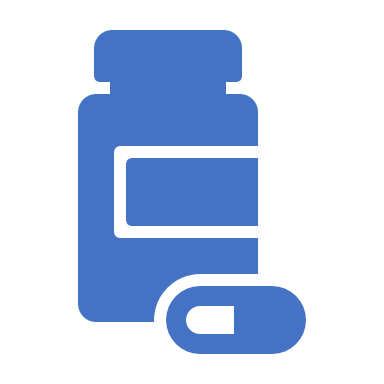 Çocuk Doktoru
Çocuk Nörolojisi Uzmanı
Fizyoterapist
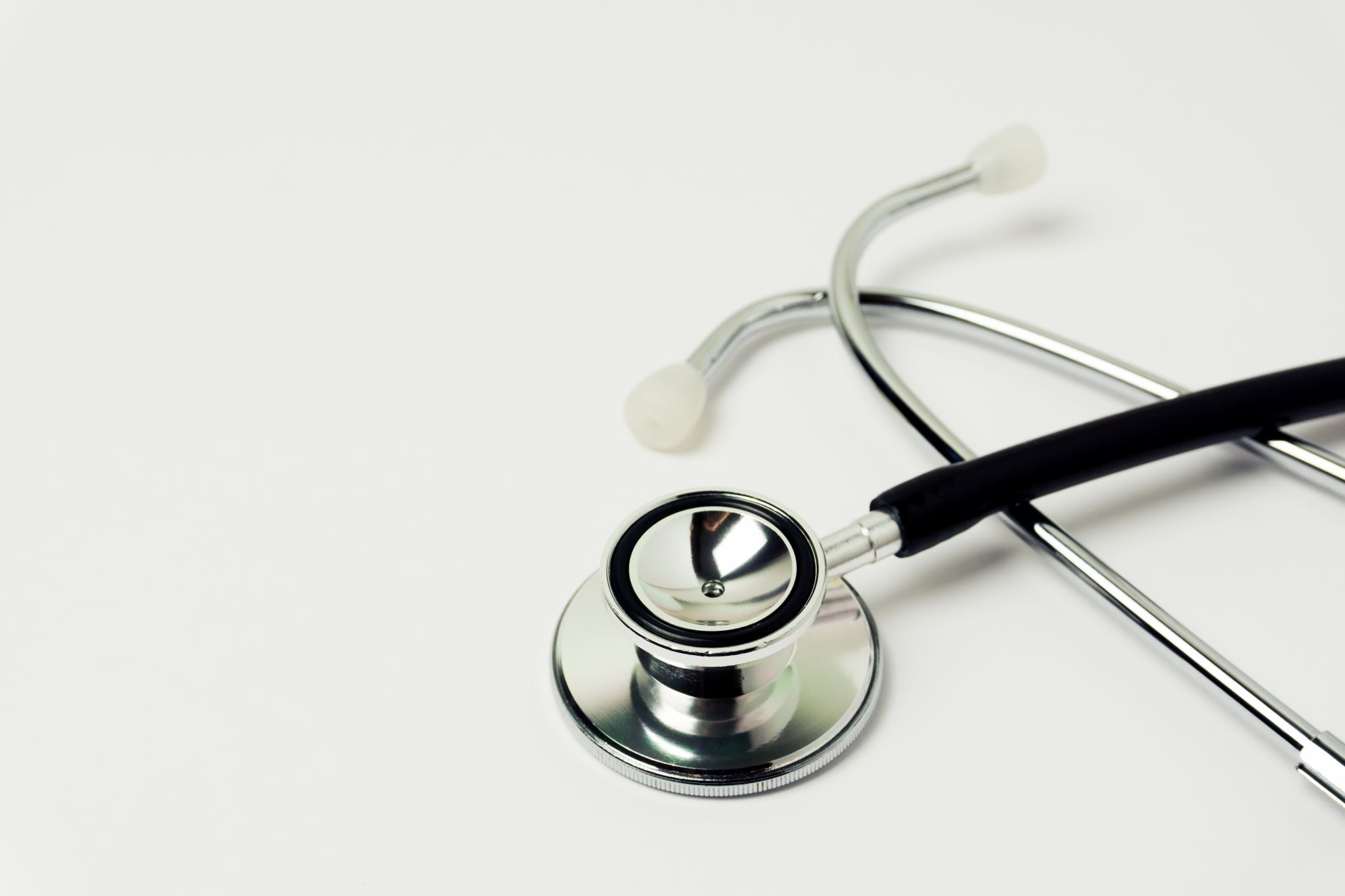 TEDAVİ EKİBİ
Özel Eğitim Uzmanı

FTR Uzmanı


Ortopedist
TEDAVİ EKİBİ
TEDAVİ EKİBİ
TEDAVİ EKİBİ
TEDAVİ EKİBİ
Diş Hekimi
Mesleki Rehabilitasyon Uzmanı
SP tedavisinde tüm sorunları birden ele alan, çocuğu bir bütün olarak düşünen bir yaklaşım  uygulanmalı ve bu yaklaşım içinde çocuğun zihinsel yapısı, kişiliği, iletişimi, eğitimi ve aile yapısı unutulmamalıdır.
TEDAVİ EKİBİ
AİLELERİN DİKKAT ETMESİ GEREKEN NOKTALAR:
AİLELERİN DİKKAT ETMESİ GEREKEN NOKTALAR:
AİLELERİN DİKKAT ETMESİ GEREKEN NOKTALAR:
AİLELERİN DİKKAT ETMESİ GEREKEN NOKTALAR:
AİLELERİN DİKKAT ETMESİ GEREKEN NOKTALAR:
AİLELERİN DİKKAT ETMESİ GEREKEN NOKTALAR:
AİLELERİN DİKKAT ETMESİ GEREKEN NOKTALAR:
AİLELERİN DİKKAT ETMESİ GEREKEN NOKTALAR:
AİLELERİN DİKKAT ETMESİ GEREKEN NOKTALAR:
AİLELERİN DİKKAT ETMESİ GEREKEN NOKTALAR:
SP’li çocuk büyüyerek SP’li bir erişkin olacaktır. Bugünün çocuklarını, yarının topluma uyum sağlamış büyükleri olarak aramızda görmek  istiyorsak onların eğitilmeleri, var olan becerilerini kullanabilmeleri ve yeni beceriler kazanabilmeleri için ebeveynler, kardeşler, arkadaşlar, komşular, öğretmenler, hekimler , terapistler, kısacası toplum olarak olarak el ele vermeliyiz.
SONSÖZ
SP kalıcı bir sorundur.
Hepimizin amacı çocuklarımızın mümkün olan en sağlıklı biçimde gelişip büyümesini sağlamaktır. Ailenin tedavi ekibi ile birlikte çalışması ve anlamadığını sorarak öğrenmesi gereklidir. Çocuğun her işini yapmak, aşırı korumak uzun dönemde zararına olacaktır.
SONSÖZ
SP kalıcı bir sorundur.
Çocuğunuza güvenin ve onu kendi işini yapması için cesaretlendirin. Bazen bu uzun zaman alabilir ama ileride bağımsız yaşayabilmesi için gereklidir.
SONSÖZ
SP kalıcı bir sorundur.
Aşırı korunan ve her işi anne-babası tarafından yapılan çocuklar yaşamda başarısız olurlar.
SONSÖZ
SP kalıcı bir sorundur.
Çocuklarımızın gelişmesine katkıda bulunabilmek için onlara elden geldiğince erken dönemde kendi kendilerine bakmaları konusunda destek olmalıyız.
SONSÖZ
SP kalıcı bir sorundur.
Hem evde hem de okulda normal çocuklara gösterilen ilgi ve şefkat bu çocuklara da gösterilmeli, çocuğun öğrenimi ve sosyal gelişimi eksik bırakılmamalıdır.
SONSÖZ
SP kalıcı bir sorundur.
Önemli olan, çocuğun yetersizliklerine rağmen topluma katılması, üretmesi ve mutlu olmasıdır.
SONSÖZ
SP kalıcı bir sorundur.